Cosmology,,                               lect 0
Lecture course                      University of Groningen                 September 2019-October 2019
Practical Matters
Lectures:               Kapteynborg
                                            tuesday         11:00-13:00                     Kapteynborg   5419 - 161
                                            wednesday  15:00-17:00                      Kapteynborg  5419 – 161 
                                            wednesday   17:00-19:00                      Kapteynborg  5419 – 161/257

      Lectures:               Rien van de Weygaert  
                                        rm. 186;     tel. 050-3634086; 
                                                             weygaert@astro.rug.nl

     Tutorials:               Alex Taun                  taun@astro.rug.nl                                        ZG 161
             
                                        Roi Kugel                    RoiKugul@hotmail.com                             ZG257

                                         
                                        

      Website:                www.astro.rug.nl/~weygaert/cosmo2019.html
Exam
Three Constituents:

 1.    Exam (written)                                         75%      wed. Oct 31


 2.  Tutorial Assignments  (mandatory)         25%
       (incl. computer assignment)
Literature
Introduction to Cosmology
      B. Ryden, 
      Addison-Wesley, 2003 (1st ed.)/Cambridge Univ. Press, 2016   (2nd ed.)
             perfect textbook on basic cosmology,  joy to read

Lecture Notes Cosmology
      R. van de Weygaert
      

Cosmological Physics
      J. Peacock; Cambridge Univ. Press, 1998 
                very thorough treatment of relevant topics, advanced level

Precision Cosmology
      B.J.T. Jones,  Cambridge Univ. Press, 2017
              perfect advanced level textbook cosmology

Cosmology
      S. Weinberg; Oxford Univ. Press, 2008
               Impressive book, covering most of relevant cosmological topics, including
                  structure formation, inflation theory, origin perturbations, CMB
Groningen Books
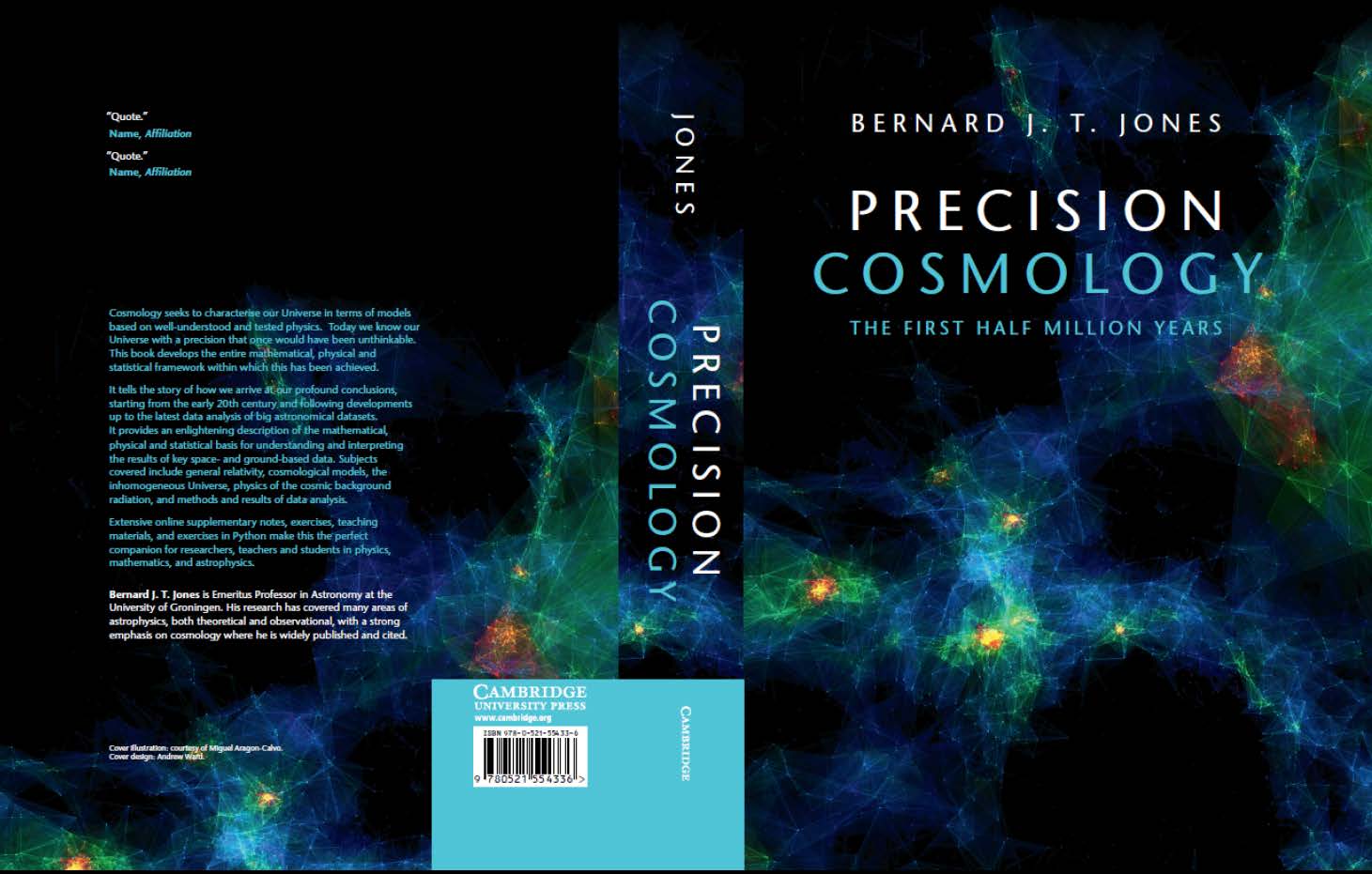 The Zeldovich Universe:
Genesis and Growth of the Cosmic Web
Proc. IAU Symposium 308

R. van de Weygaert et al., eds.
Cambridge Univ. Press, £80.00
Nov. 30, 2016
Precision Cosmology
the first half million years

B.J.T. Jones
Cambridge Univ. Press, £64.99
Mar. 31, 2017